সর্বলক্ষনা আলিম মাদরাসা
মনোহরদী, নরসিংদী
সর্বলক্ষনা আলিম মাদরাসা
নাম: মোহাম্মদ আলতাফ হোসেন
পদবী: সহকারী মৌলভী
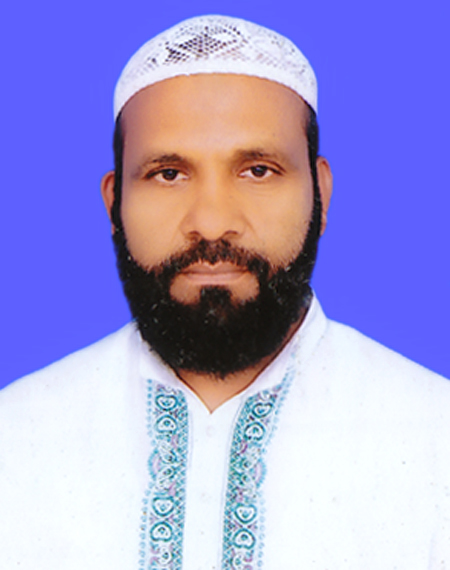 পাঠ পরিচিতি
শ্রেণী: ৭ম
বিষয়: কুরআন মাজিদ
অধ্যায়: ৮ম